Research is 
digging for truth
Why research is so important?

It is an indicator for evolution in any country
Research …… Concept, 

            …….. System,
 
and ……….Policy (Country, Donors, Universities) 

in the developed countries
Reflections on Research

“If we knew what it was we were doing, it would not be called research, would it?” Albert Einstein
“He who does not research has nothing to teach.” Anonymous
“What is research but a blind date with knowledge?” Will Harvey
“Research is to see what everybody else has seen, and to 
think what nobody else has thought” Albert Szent-Gyorgyi (won 
Nobel prize for medicine)
"An expert is a person who has made all the mistakes that can be made in a very narrow field." Niels Bohr
Research: Facts or fallacies?
statistics!
Research is too complicated! Especially
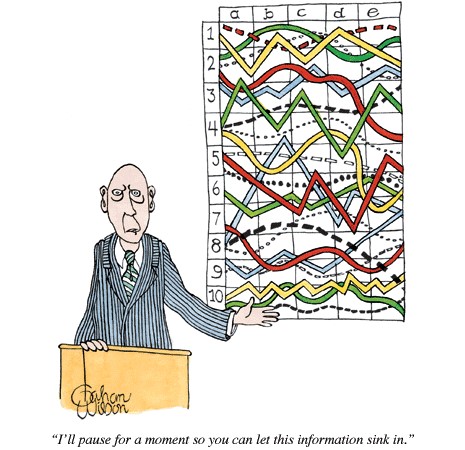 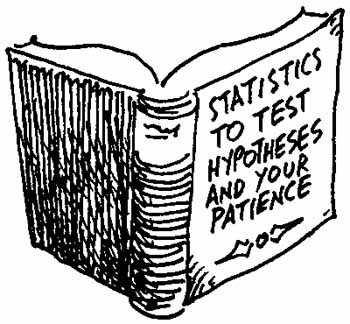 4
And might some times be irrelevant!!
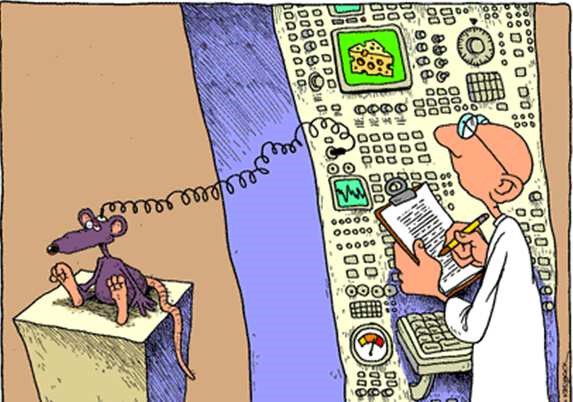 5
metrics!
Researchers are obsessed with
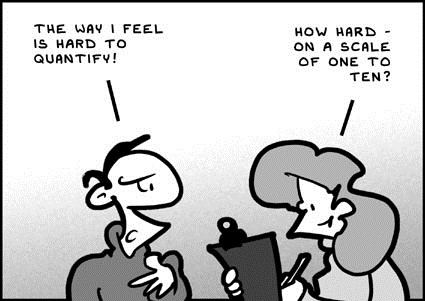 6
Risky/Opportunistic!
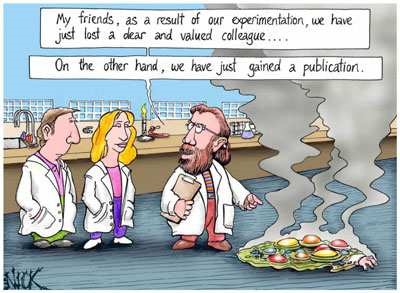 7
Research supports conflicting agendas
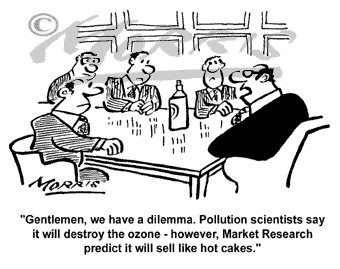 8
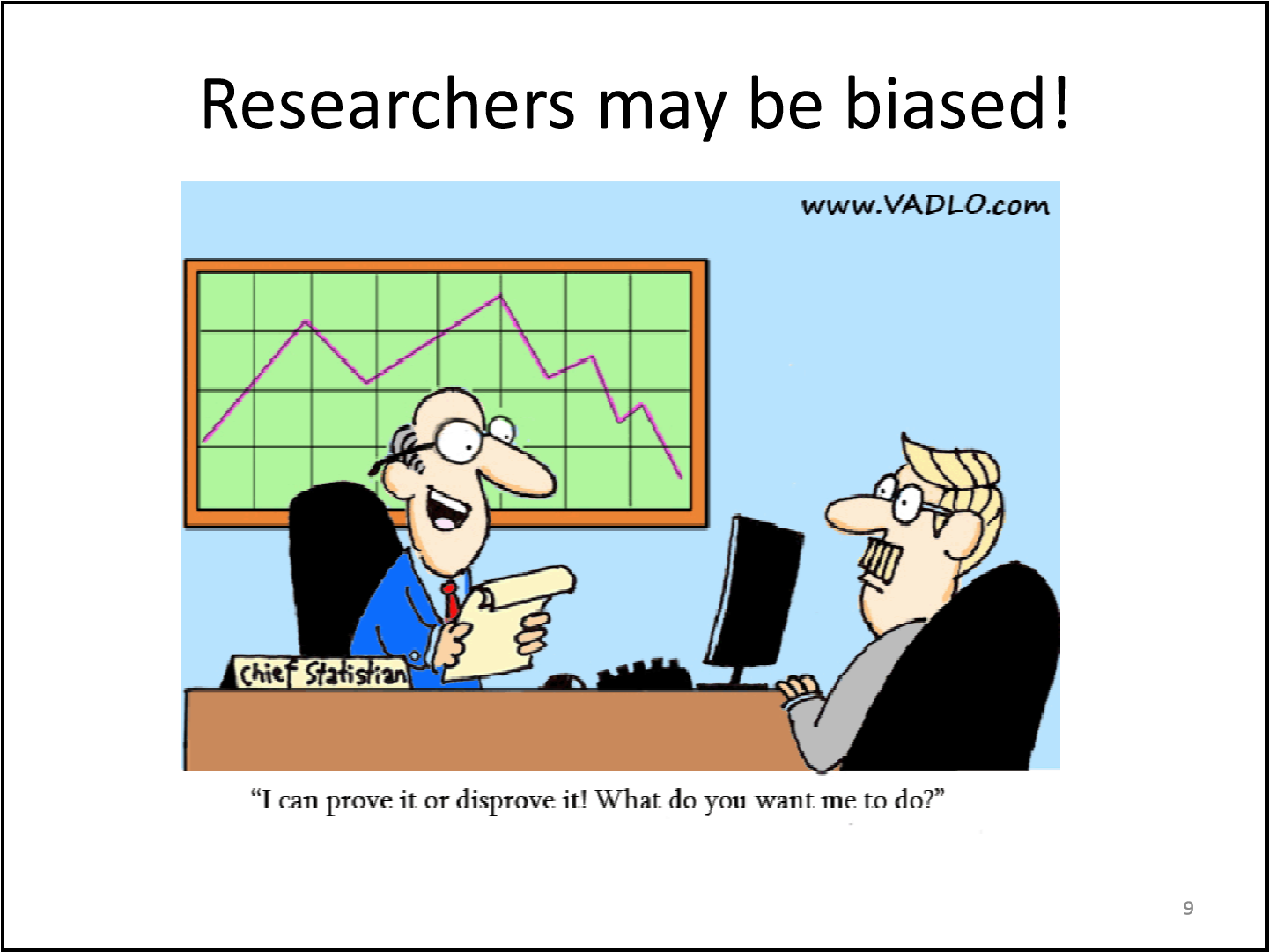 Research is costly $$$
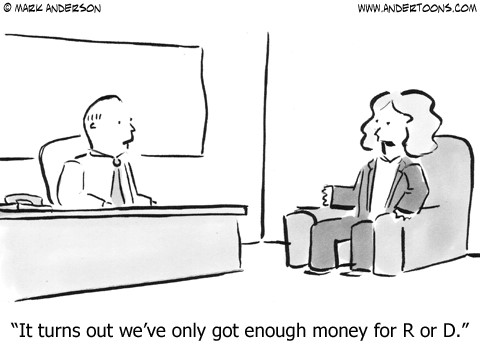 10
Majority of data collected is never used!
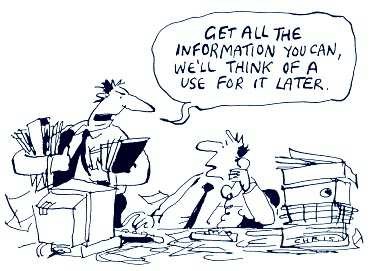 used!
11
Research findings are too technical to understand/ disseminate understand/ disseminate!!!
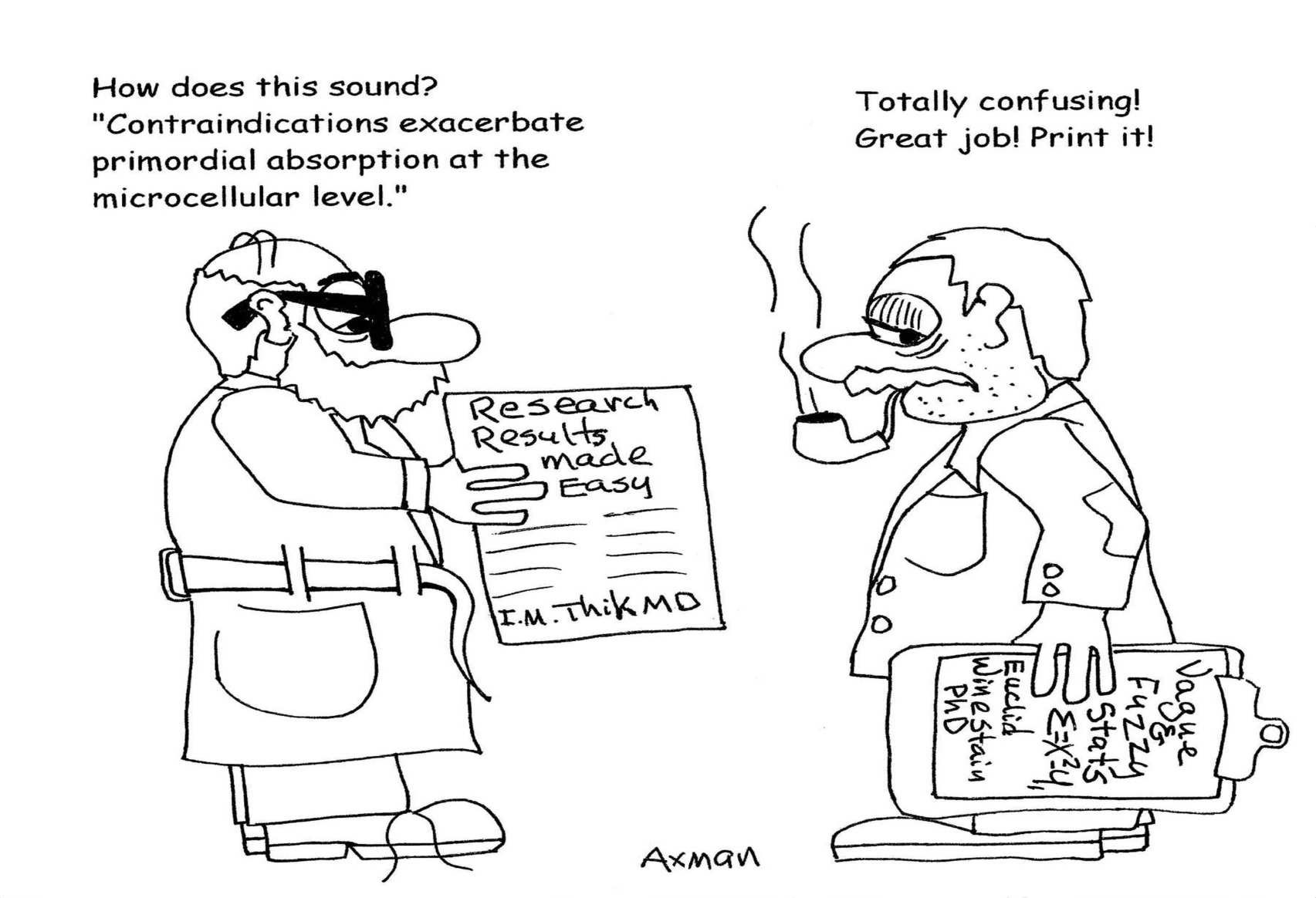 understand/ disseminate!!!
12
Research is about creating reliable evidence to 
inform practice and policy
It might guide you on what to do
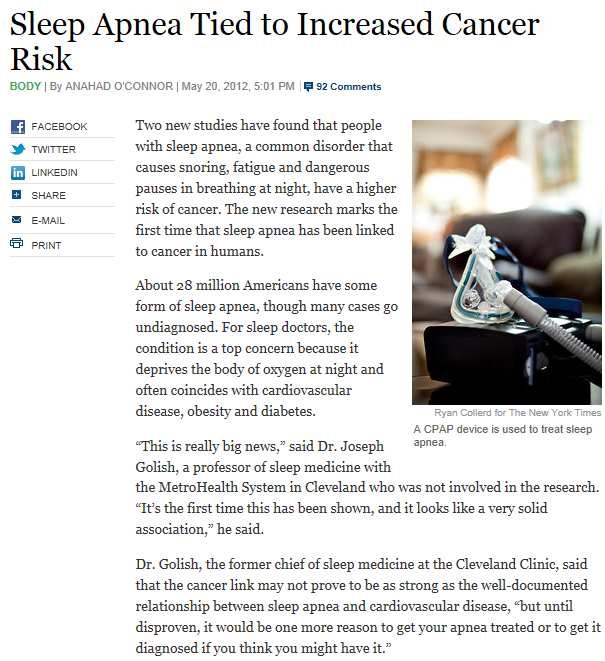 14
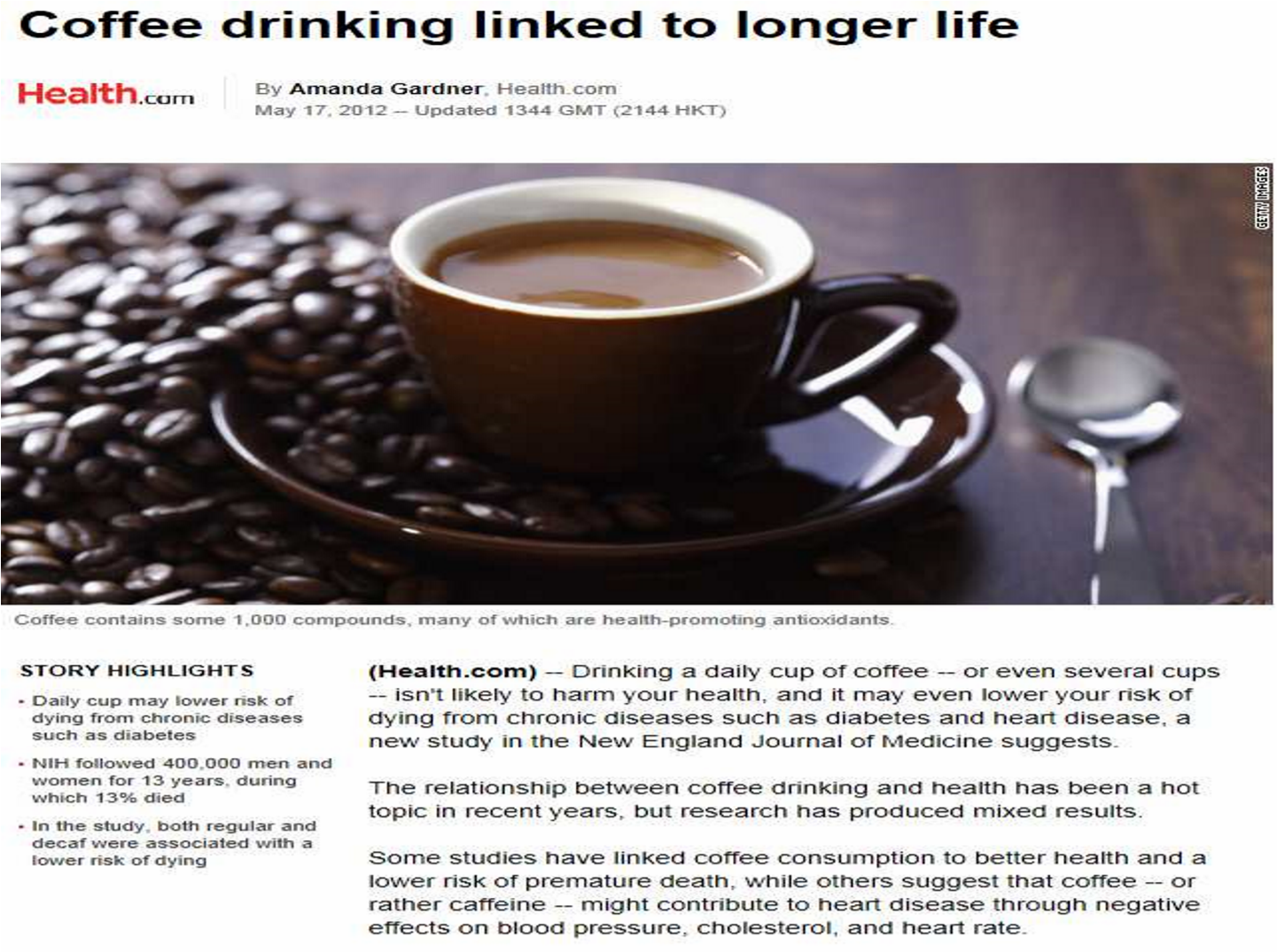 15
Research is about creating reliable evidence to inform practice and policy
It might guide you on what NOT to do
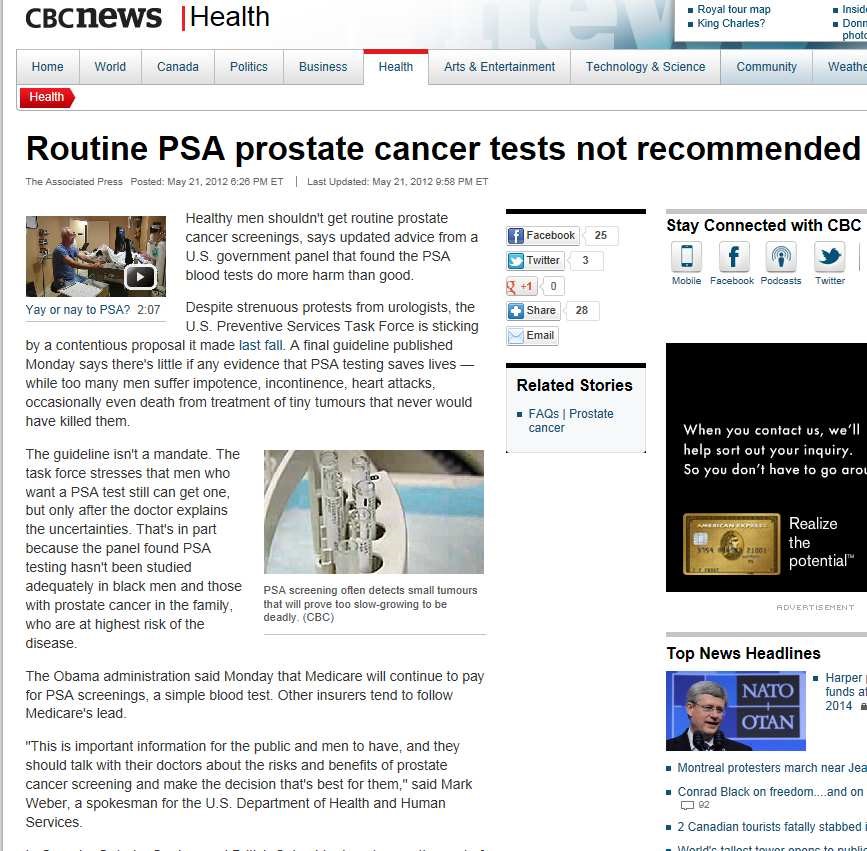 17
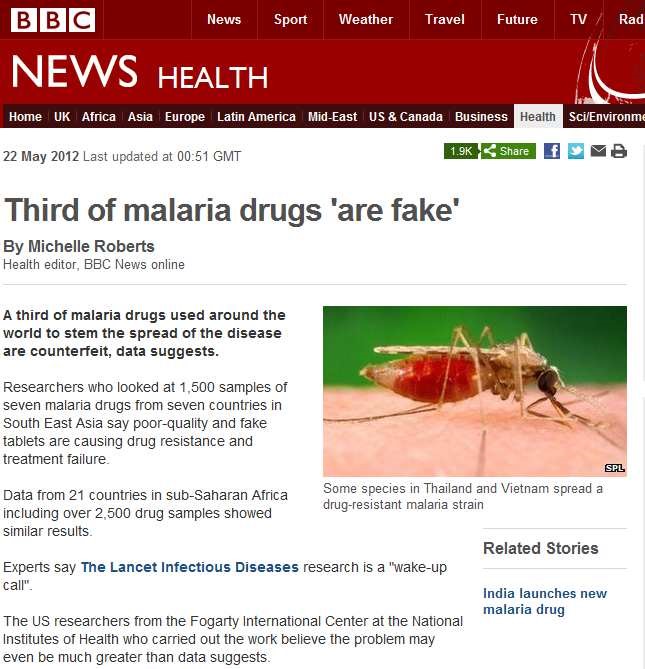 18
Definition for Research
Research is an organized activity with specific objectives on a problem or issue supported by compilation of related data and facts , involving application of relevant and valid tools for data collection and analysis and deriving logically sound inferences based on originality
Good Research Should

Make Sense! 
How do people lives improve after surgery?
Address important and relevant issues
Digital rectal massage is a cure for hiccups, Annals of Emergency Medicine, August 1988 ☺
Dog fleas can jump higher than cat fleas, Veterinary Parasitology, 2000  ☺
Offer a new contribution to knowledge
Unless you like to reinvent the wheel! – Efficiency, effectiveness, ethics, etc.
Be “operationalizable” 
Be Doable (do a good reality check)
Approaches to research
Quantitative research: focuses on numbers or quantities. Results are based on numeric analysis and statistics.

Qualitative research: Qualitative research studies are focused on differences in quality, rather than differences in quantity. Results are in words or pictures rather than numbers. Because of the depth of the data collection qualitative studies do not allow for a large number of participants.

Question: Which one provides more valuable information?
Steps in research process
1. Identification and selection of a research problem
2. Review of literature:
Preliminary review prior to problem selection
Systematic review after selection
Preparation of notes
3. Formulation of selected problem
Definition of the problem
Conceptual mode
Delimitation of the study
Formulations of the objectives of the study and the hypothesis/investigating questions
Steps in research process
4. Operationalization of concepts
definition of concepts
construction of indexes/ scales for measuring variables
5. Preparing a research plan 
Statement of the problem
Objectives of the study
Hypotheses 
Operational definition of the concepts
Target population
Methodology
Sampling design
Tools for collection of data
Plan of analysis
Time schedule
Budget
Construction of data collection tools
Identification of data needs
Delineation of data sources
Data collection schedule
Pilot testing
Translation and possible revision
7 .Collection of data
Experimental / field work
Preparing sample frame
Drawing sample of respondents
Collecting data from participants
Mailing questionnaire 
Collecting specimens
Administering drug – Etc.
8 .Processing of data
Data entry
Coding
Cleaning and imputation
Transcription
Tabulation
Construction of tables and charts
9 .Analysis of data

Statistical analysis  (uni-variate, bi-variate & multi-variate)

Testing hypothesis

Interpretation of findings
10 .Publication & Data Dissemination
Planning report writing work
manuscripts
Fact sheets
Press releases/ conferences
Good Research Could Have a 
Significant Impact on the Life of People:

Success Stories
Dr. John Snow Study on Cholera
The father of modern epidemiology
In 1854 John Snow linked water source to cholera in London . 
– Snow realized that the water supplied from the companies was polluted with sewage. 
A change in water source lead to a reduction in death rates.
Imagine how many lives were saved by Dr. 
Snow’s research!
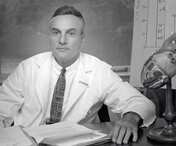 Framingham Heart Study – 1984

Objective to identify CVD risk factors
Prospective cohort study (5209 men & women followed for three decades)	Dr. Thomas Dawber
Study led to the identification of the major CVD risk factors –
high blood pressure, high blood cholesterol, smoking, obesity, diabetes, and physical inactivity 
as well as CVD related factors such as blood triglyceride and HDL cholesterol levels, age, gender, and psychosocial issues.
1200  articles in leading medical journals